Directions
Must use this template format and style
Font must be Calibri 24-32 point for all main text
You must use the following 8 pages in this template, but may add up to 4 if needed
These 8-12 pages must be affixed to a tri-fold poster board.  You may select the color and embellish your poster at your discretion. Do not include photographs of the client.
You may bring handouts if you like, but they are not required.
Rehearse your talk so that you can give it in under 10 minutes.
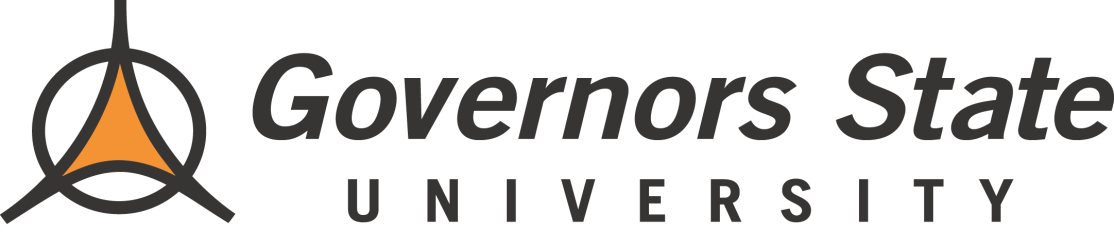 Title Here
Your Name Here
Master of Health Sciences in Communication Disorders, Department of Communication Disorders, University Park, IL
Introduction
Brief narrative providing rationale for study (2-3 sentences)
End with research question that states the Independent Variable and Dependent Variable and Operational Definition of the Measurement
Literature Review
Directions:
Summarize in bullet points
Tell main findings of your review, including
Sources of information about the procedures 
Previous clinical studies relevant to your decision to use the method you chose
Theoretical foundations for the treatment method you chose
Cite sources using APA style and include the full citation in the References slide
Method
Directions:
Provide one bullet point description of each of the following
Client (pseudonym or initials) characteristics pertinent to the study: age, sex, diagnosis, treatment history/setting
Treatment procedure name and brief description, including materials and instruments
Single subject design description including the dependent variable and how it was measured
Results
Directions:
Brief summary of the following
Total amount of time spent in the treatment
Number of sessions spent in each phase of the treatment (baseline, treatment, withdrawal, etc.)
Reliability procedure and results (e.g. blind scoring, paired scoring, etc.)
Amount and direction of change in the dependent variable over time, and whether changes corresponded to the treatment phases as expected (refer to Figure 1)
Figure 1: Title of graph with abbreviations spelled out
Here are two sample line graphs that
can be modified for your study. Delete 
the one you don’t need. Right-click 
on the one you want to use and select
“Edit Data” – an Excel 
spreadsheet will open and you can 
modify the data to match your findings.
You can make many modifications to the graph,
including changing the title, customizing
the legend, and adjusting the scales and labels.  
You can also add more rows so that you have one
row per session data point. You can grab the corners 
of the graph box on the slide to enlarge it.
Conclusions and Clinical Implications
Directions:
Summarize your findings objectively 
Tell whether the evidence you collected supports the treatment as having been effective for the client
Discuss any practical limitations or problems with implementation of the study and how you would do any future studies differently
Conclude with appropriate recommendations for future clinical practice
References
All literature cited in the poster must be listed here in APA style.
Do not include all of the references that are in your paper unless they were cited on the poster.
You may develop and provide copies of a handout for any supplemental material you would like to give, such as further references, resources, procedure descriptions, materials, etc.